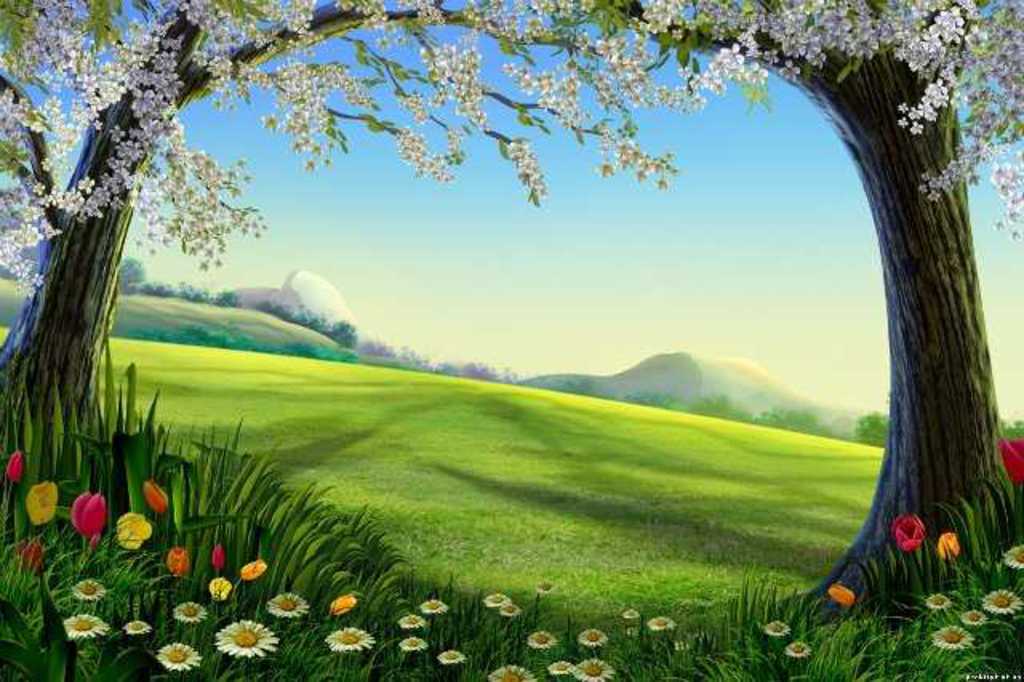 Конспект логопедического занятия с детьми старшего дошкольного возраста
«В сказку мы войдём и Любавушку найдём!»
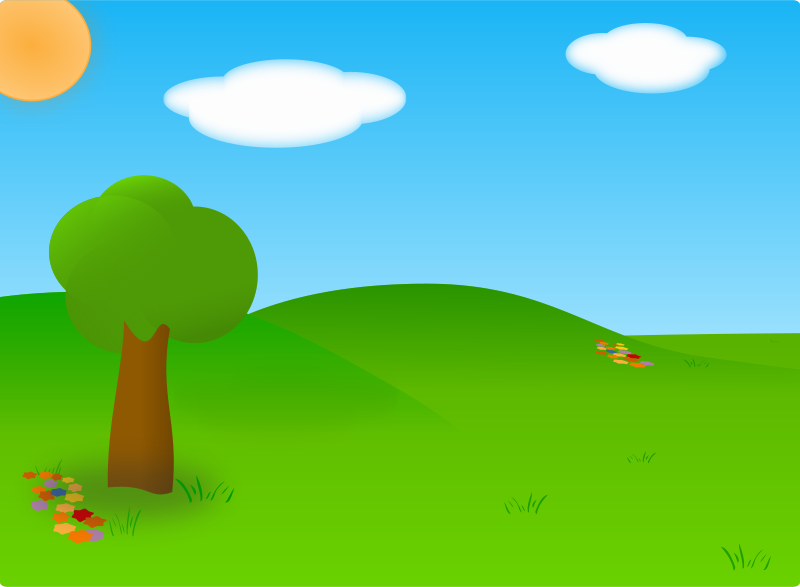 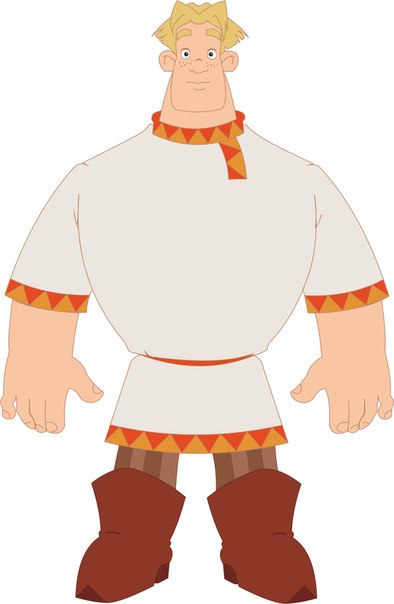 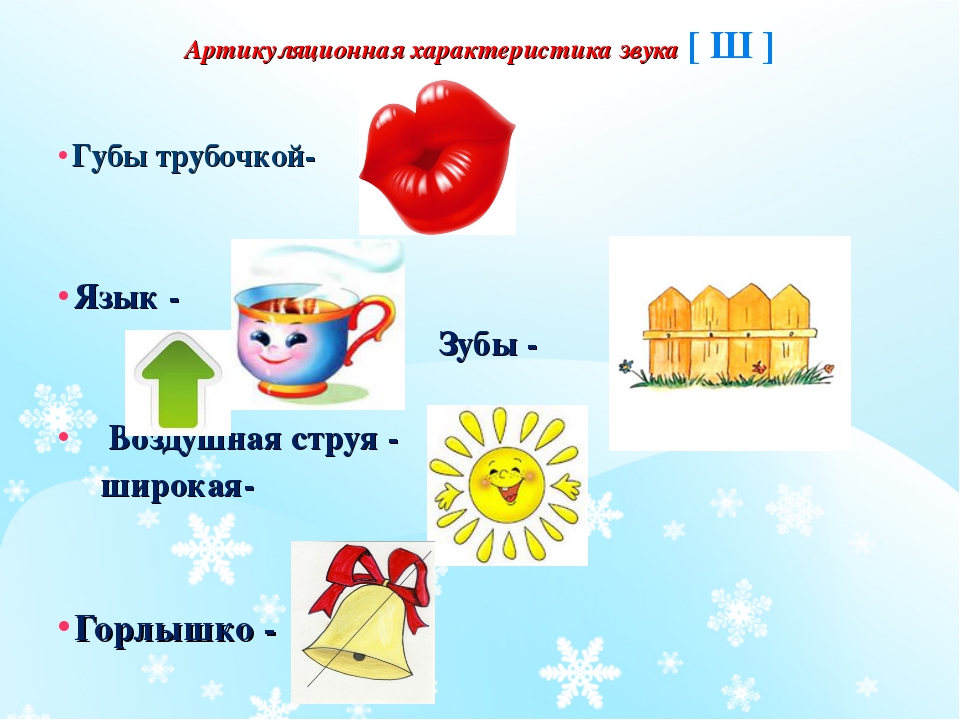 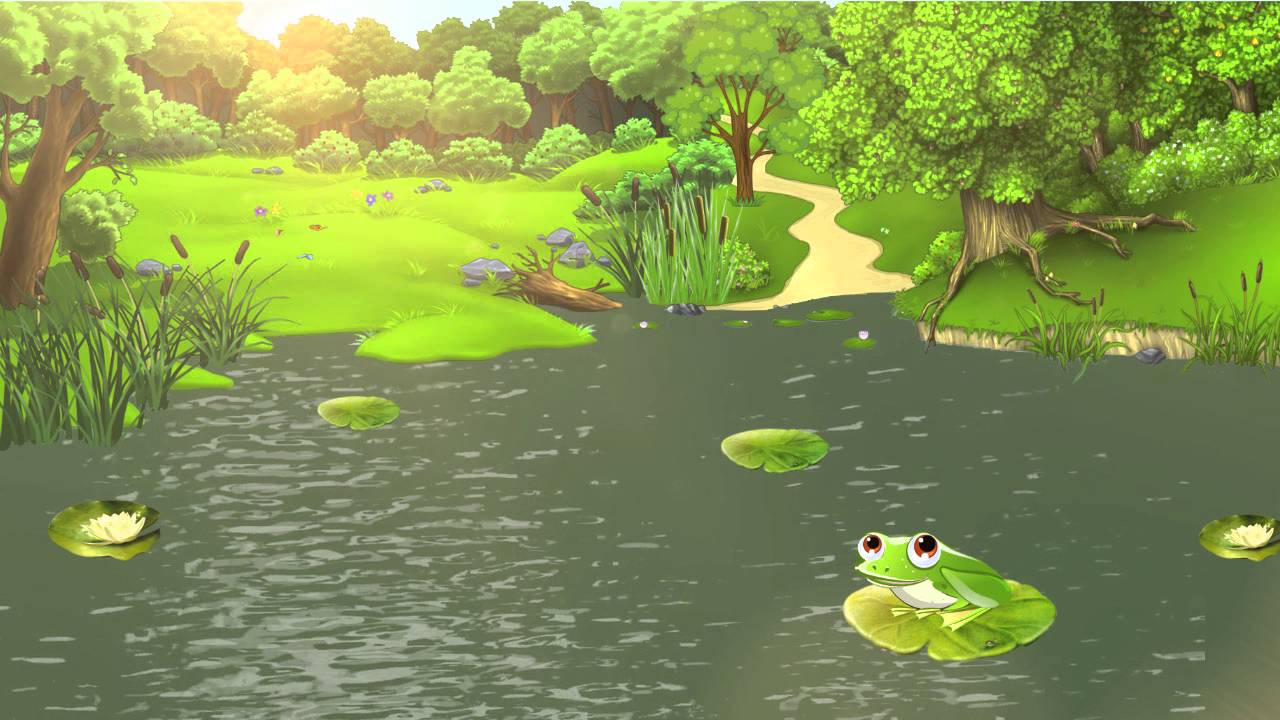 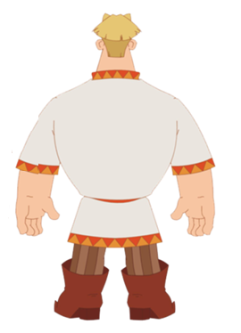 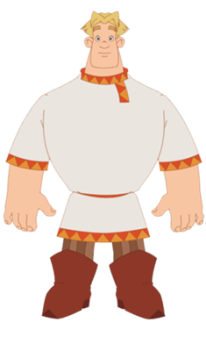 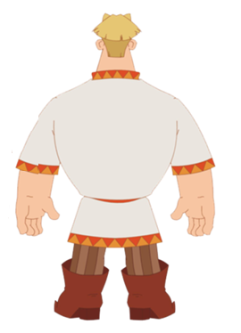 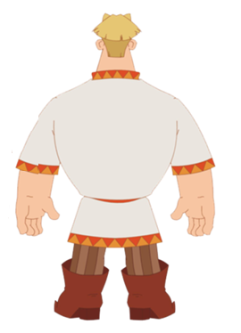 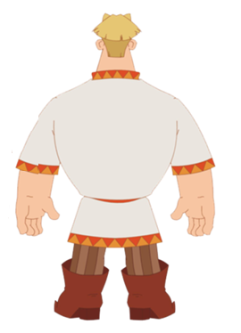 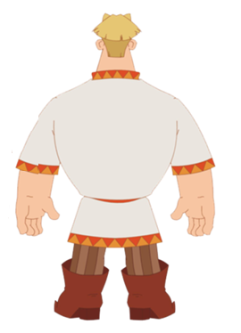 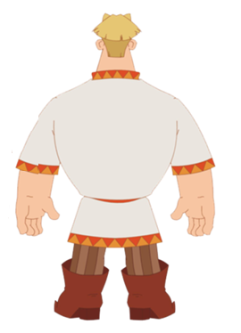 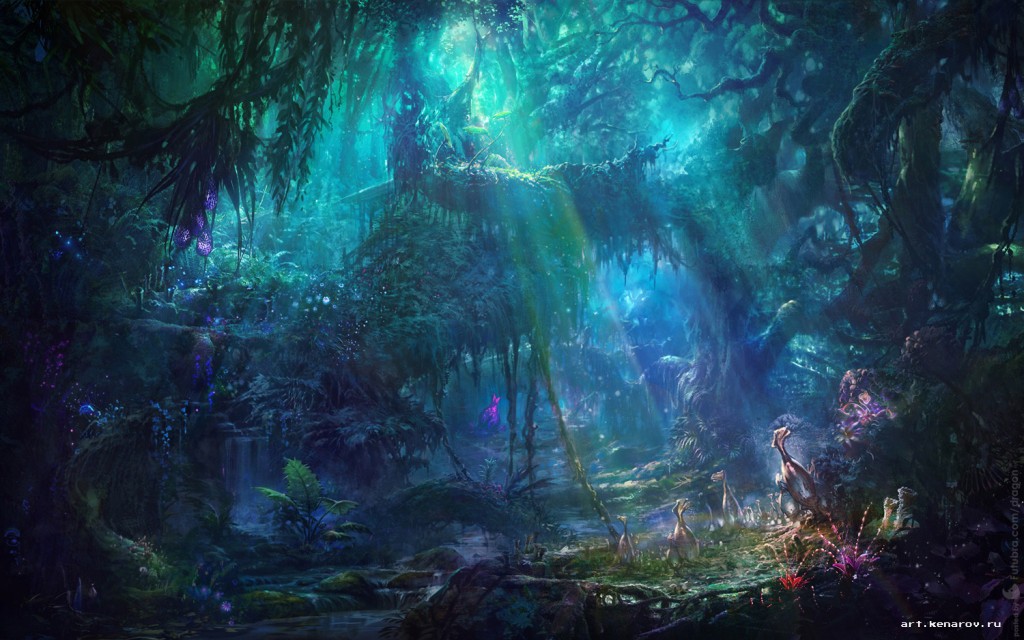 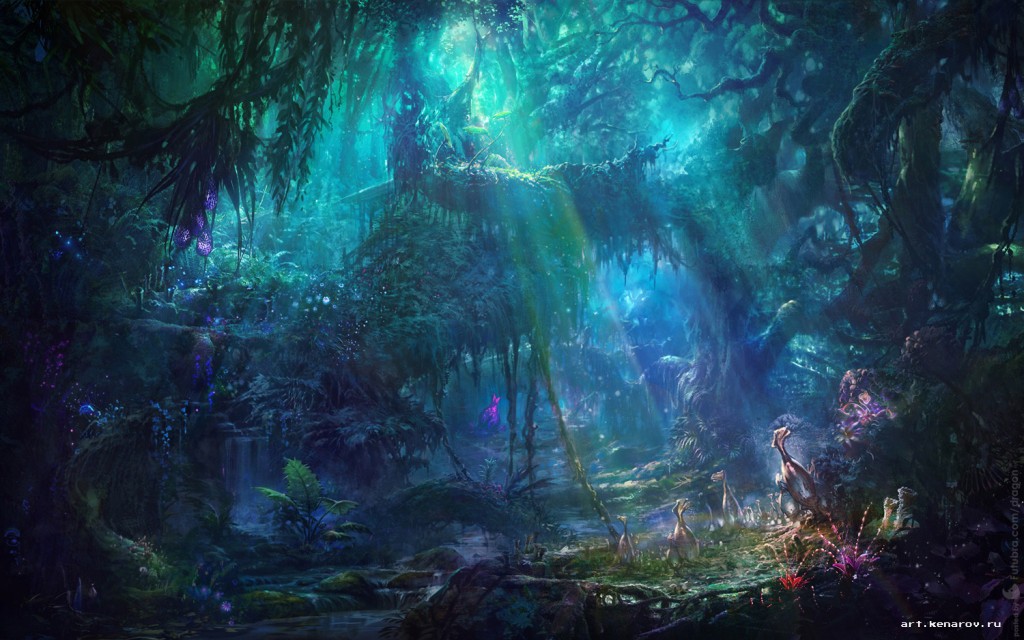 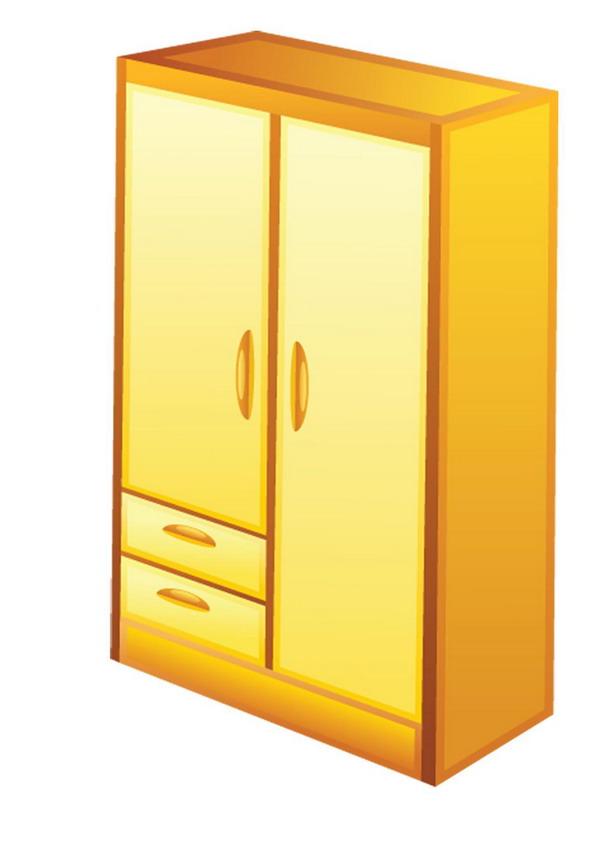 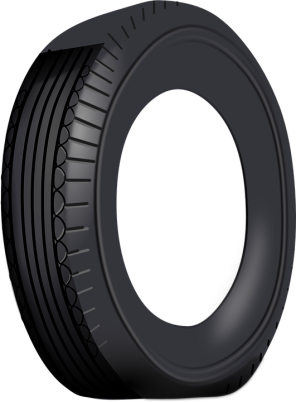 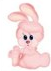 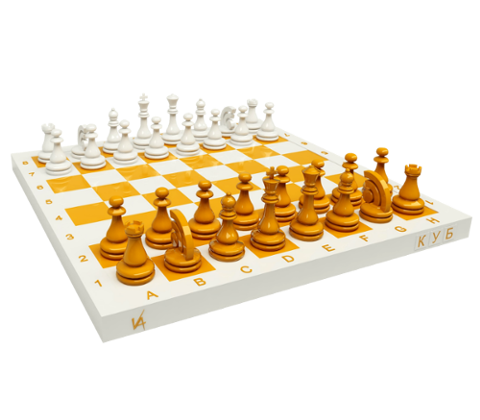 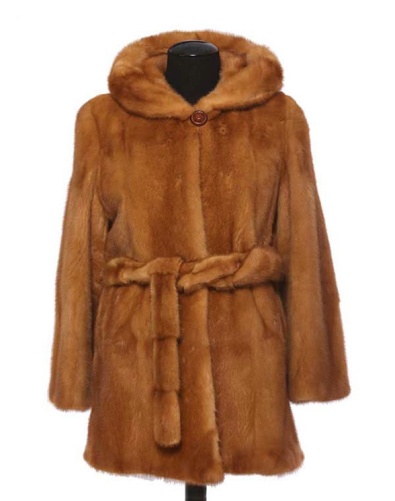 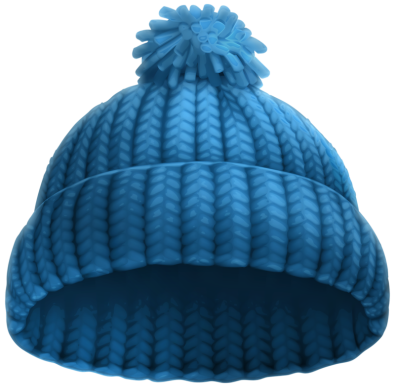 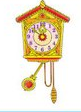 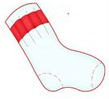 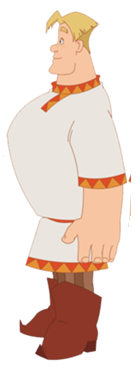 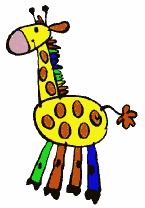 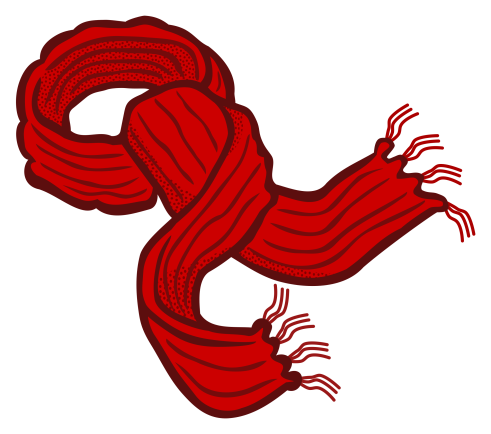 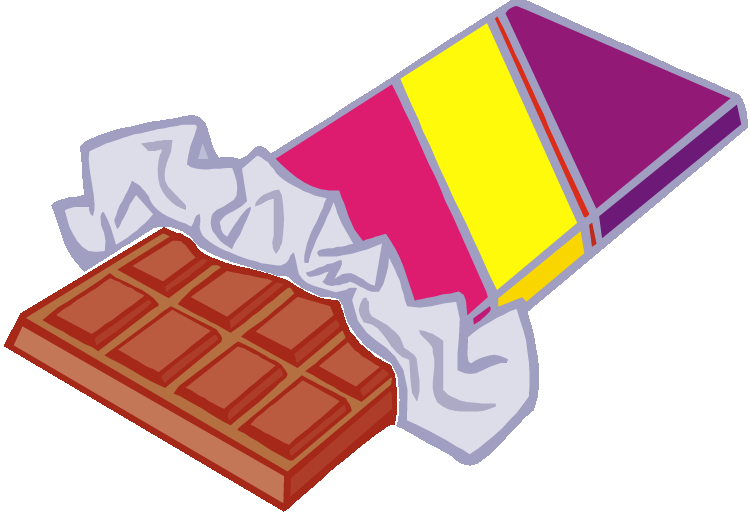 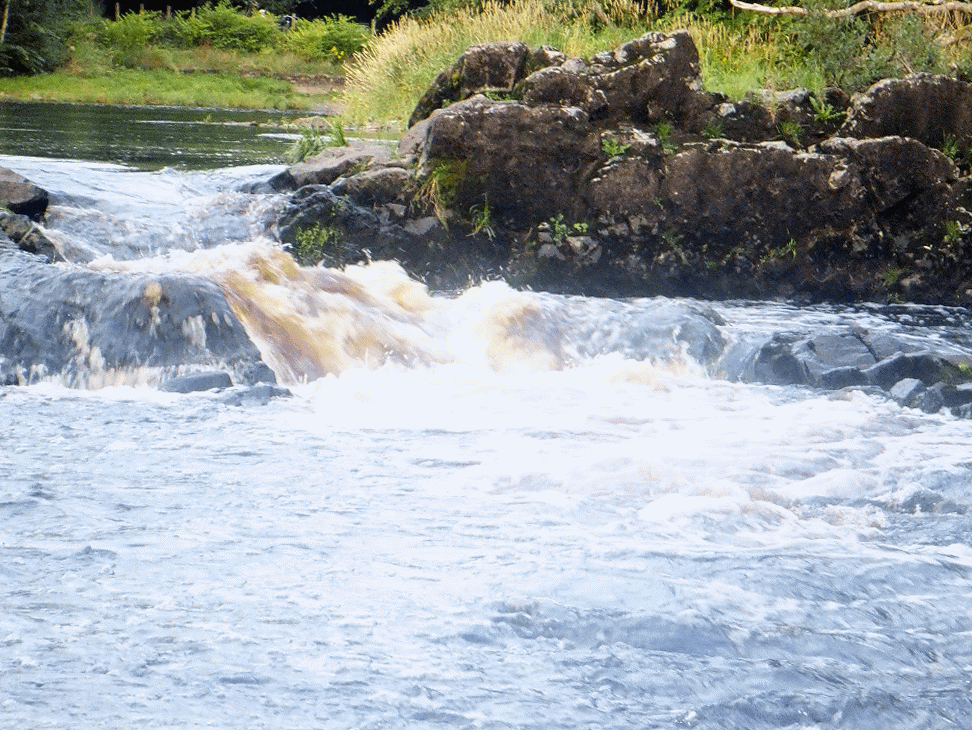 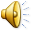 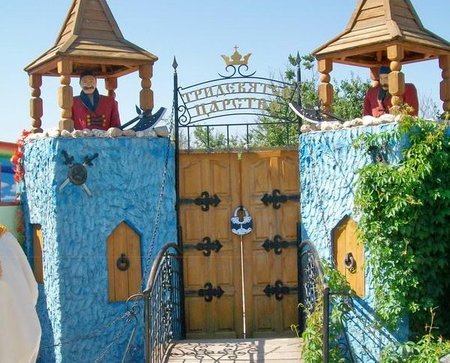 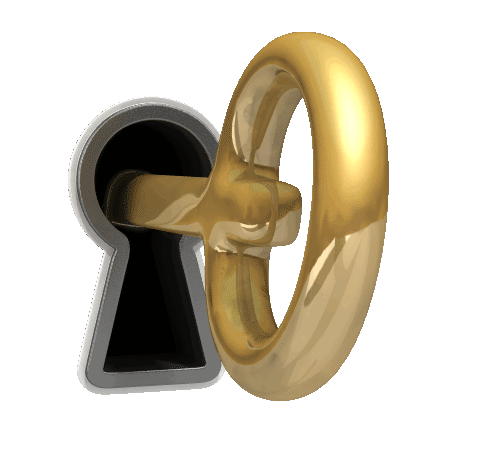 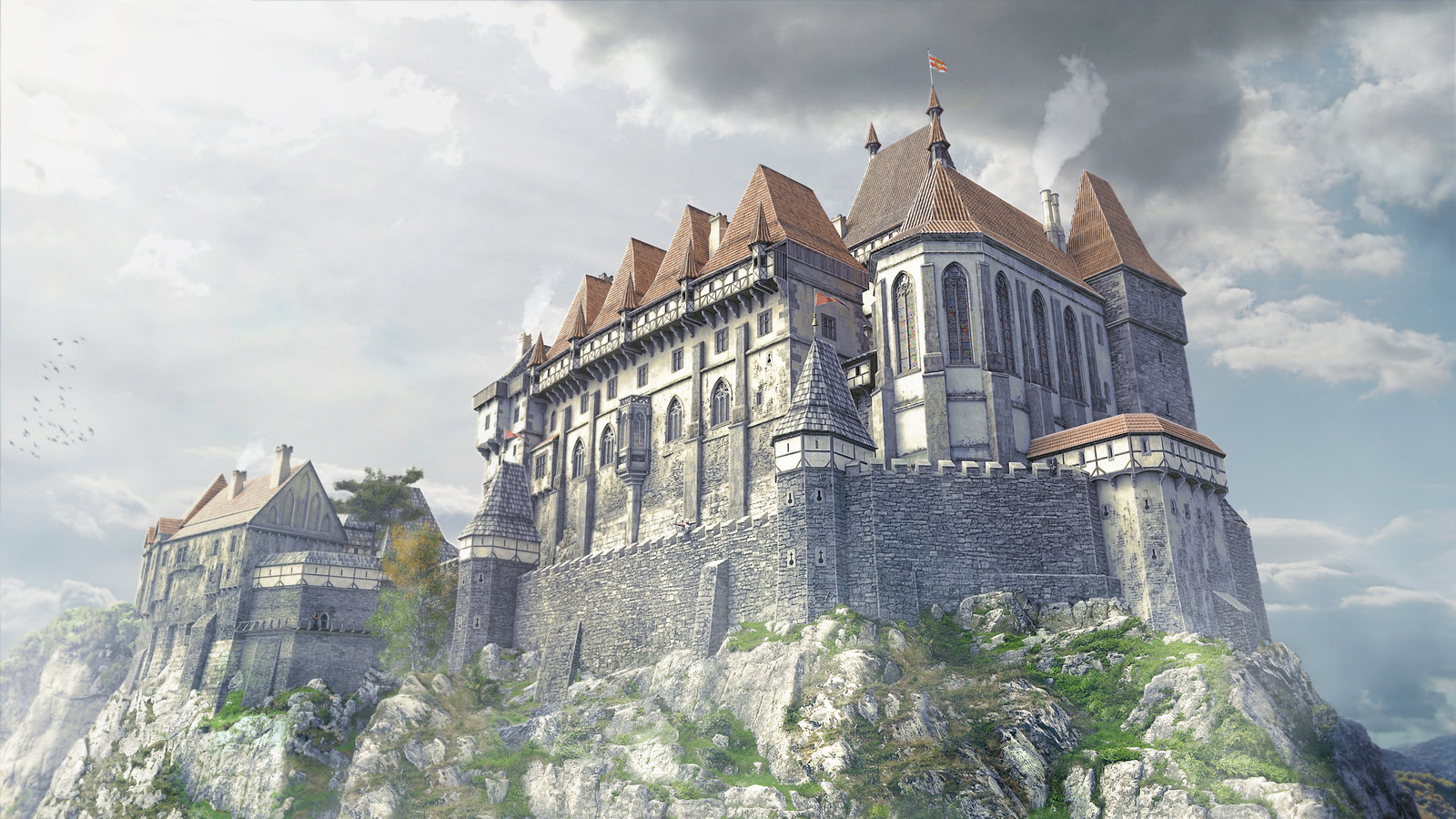 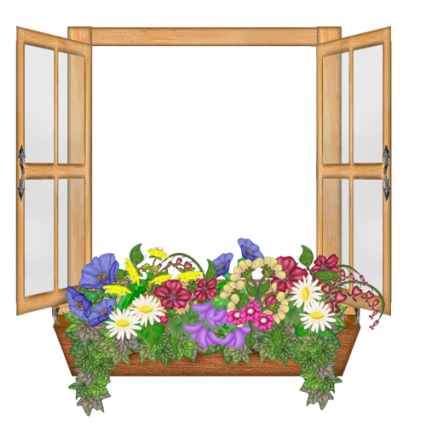 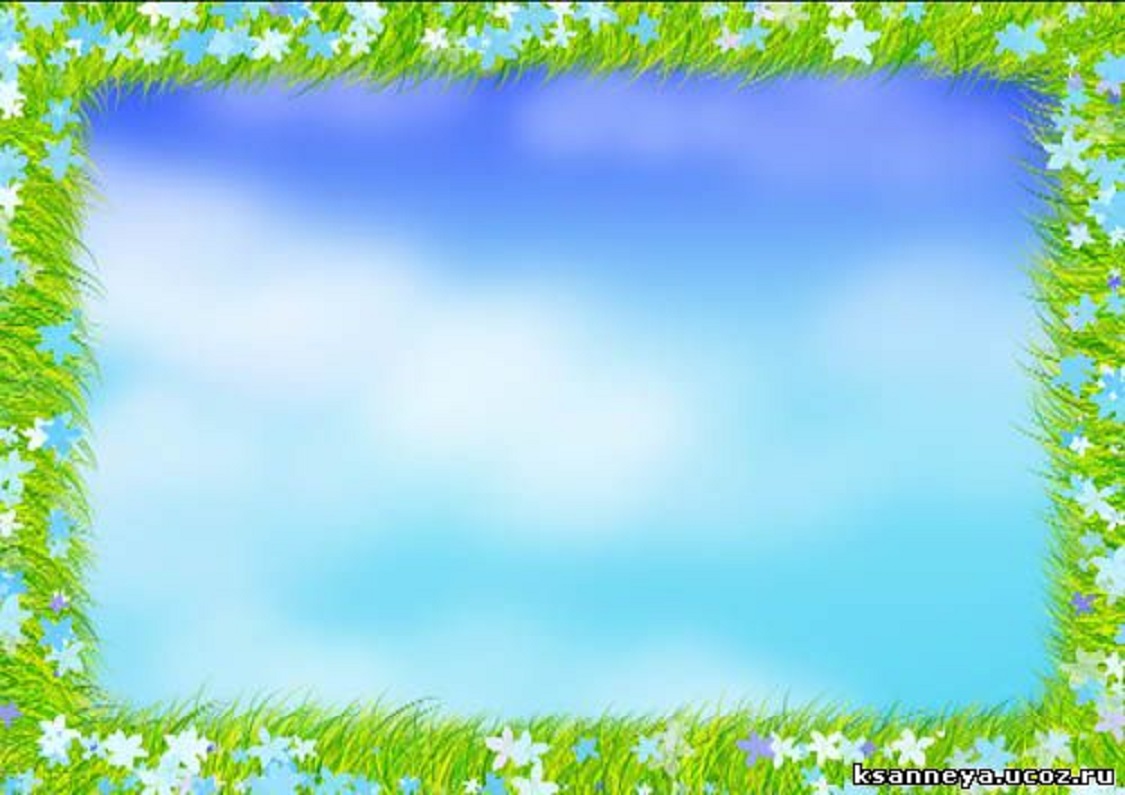 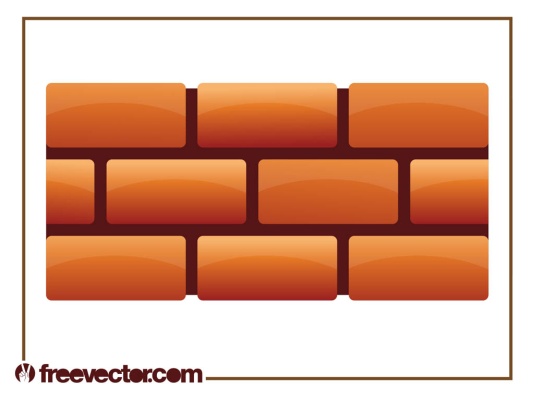 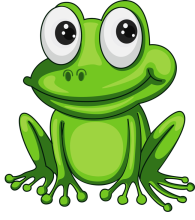 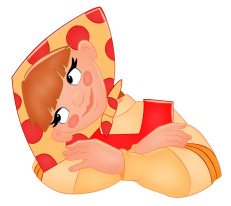 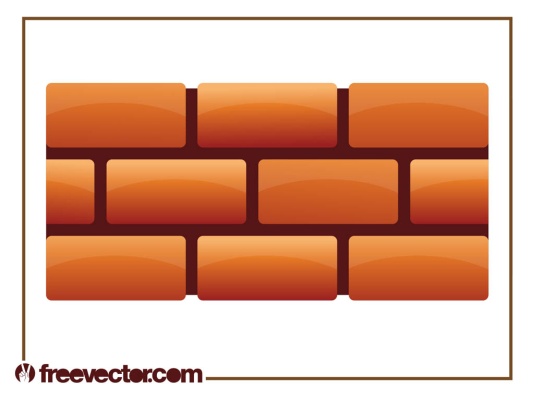 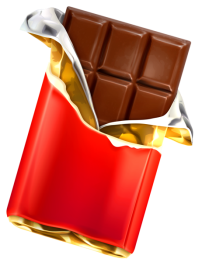 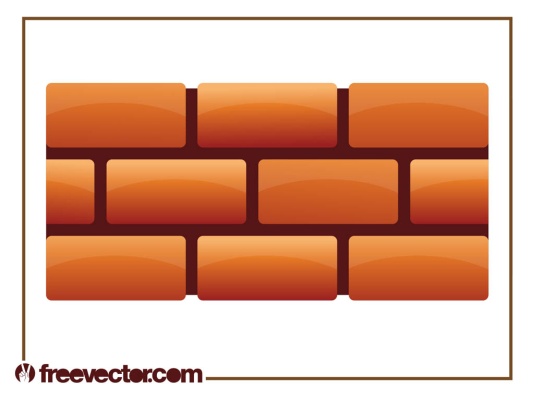 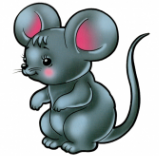 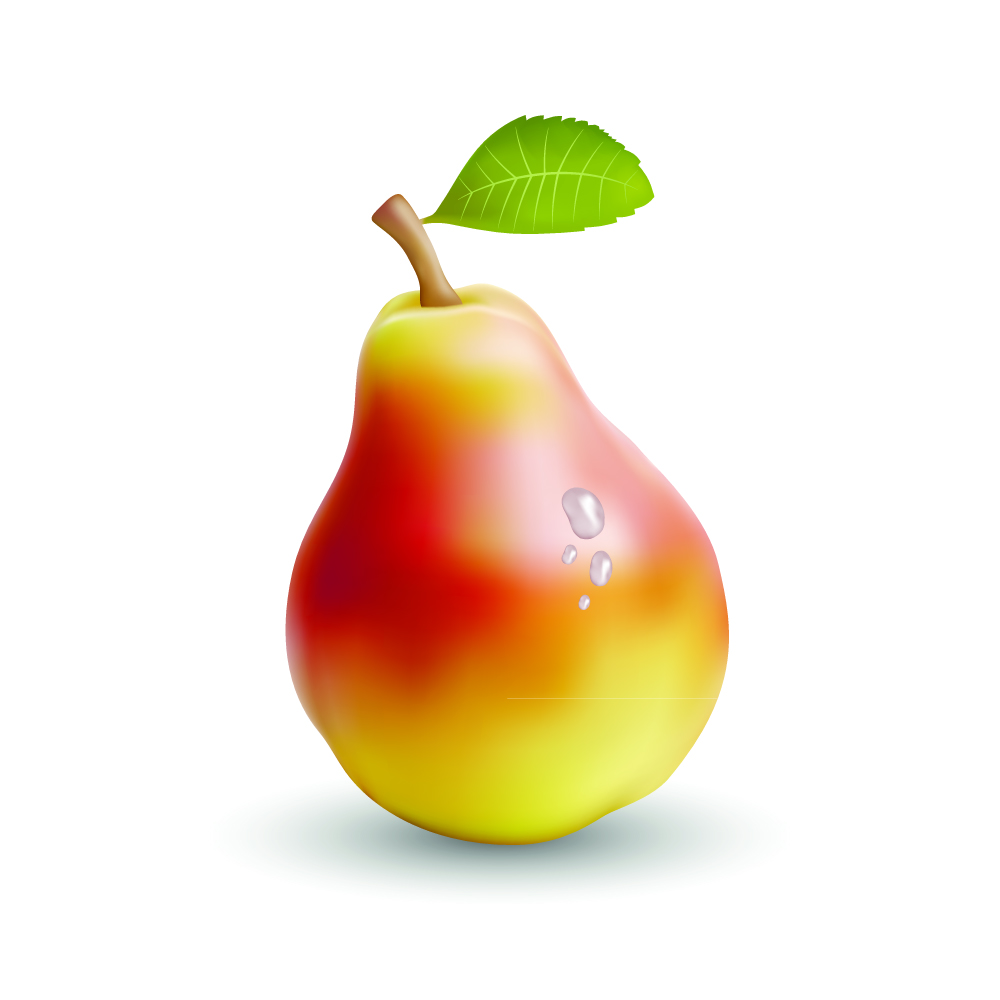 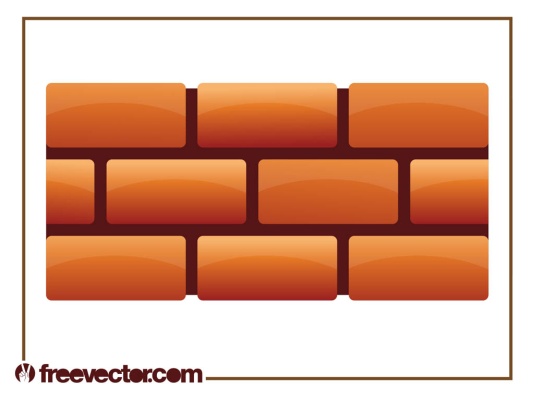 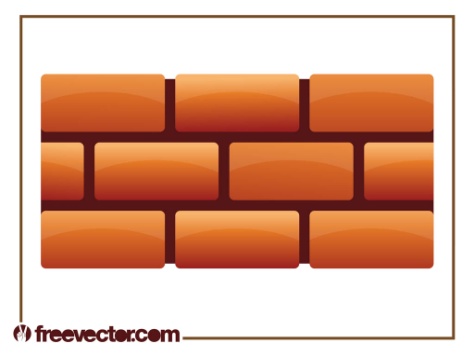 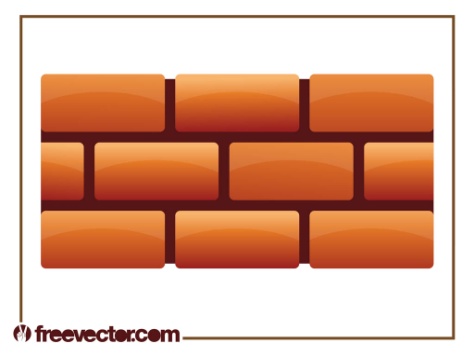 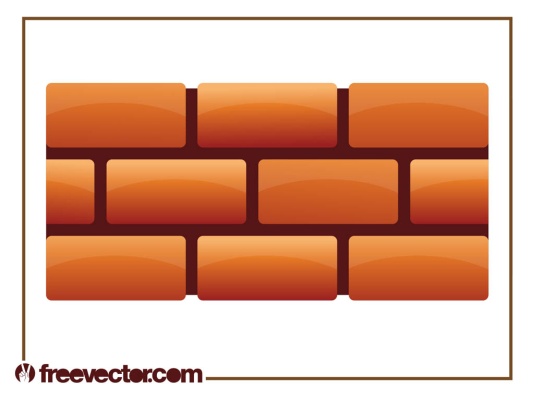 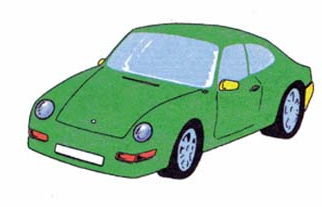 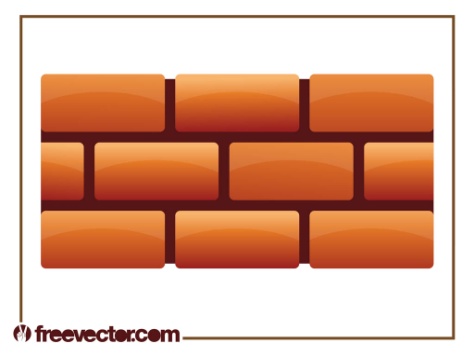 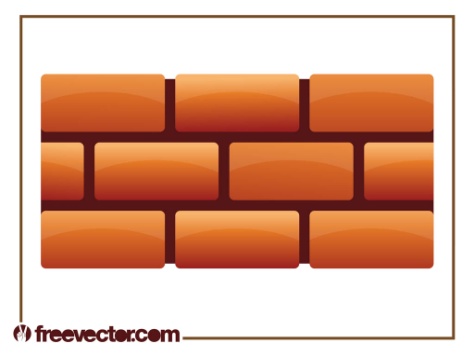 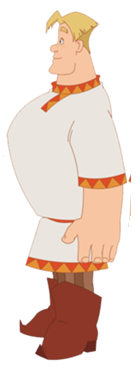 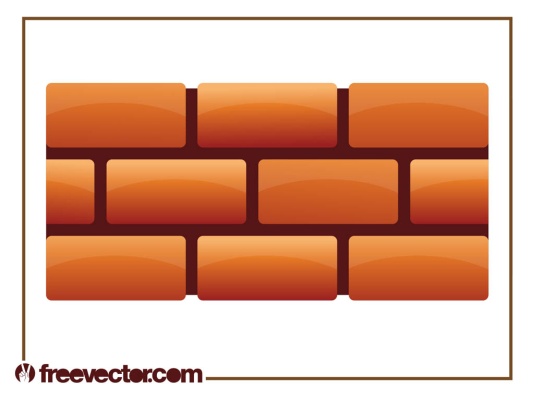 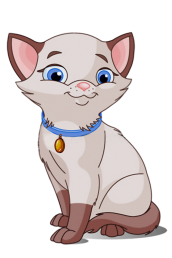 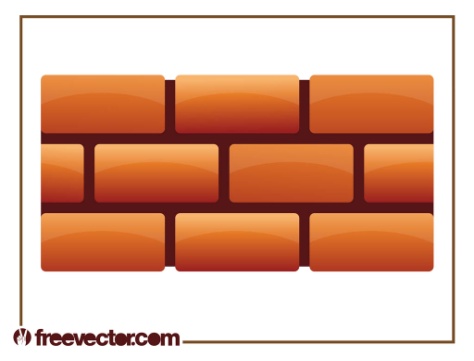 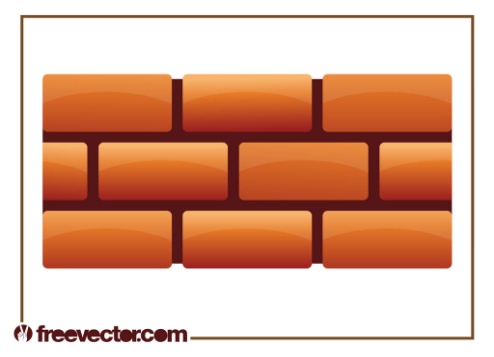 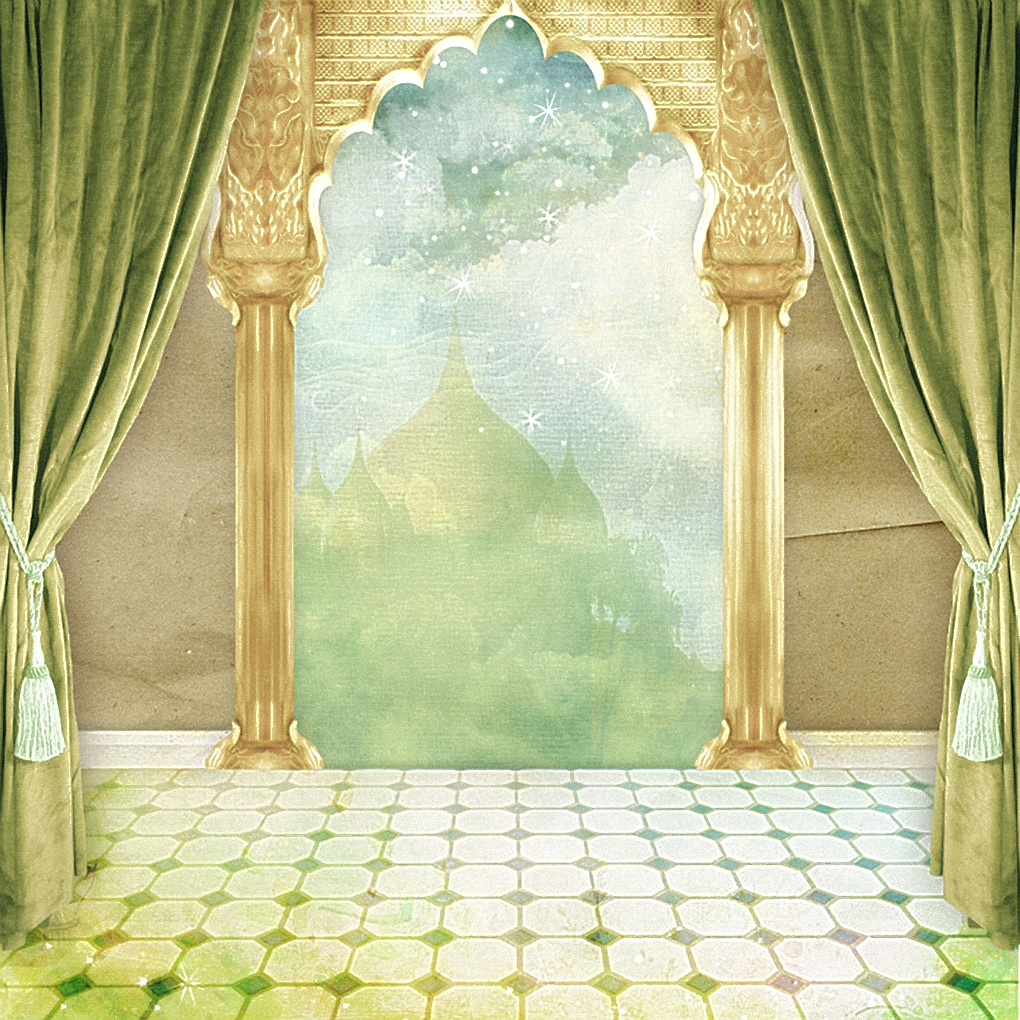 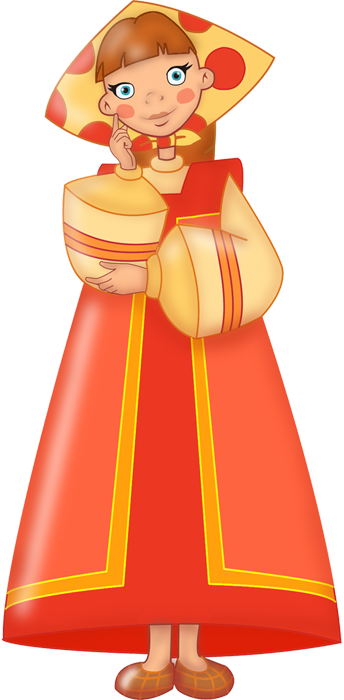 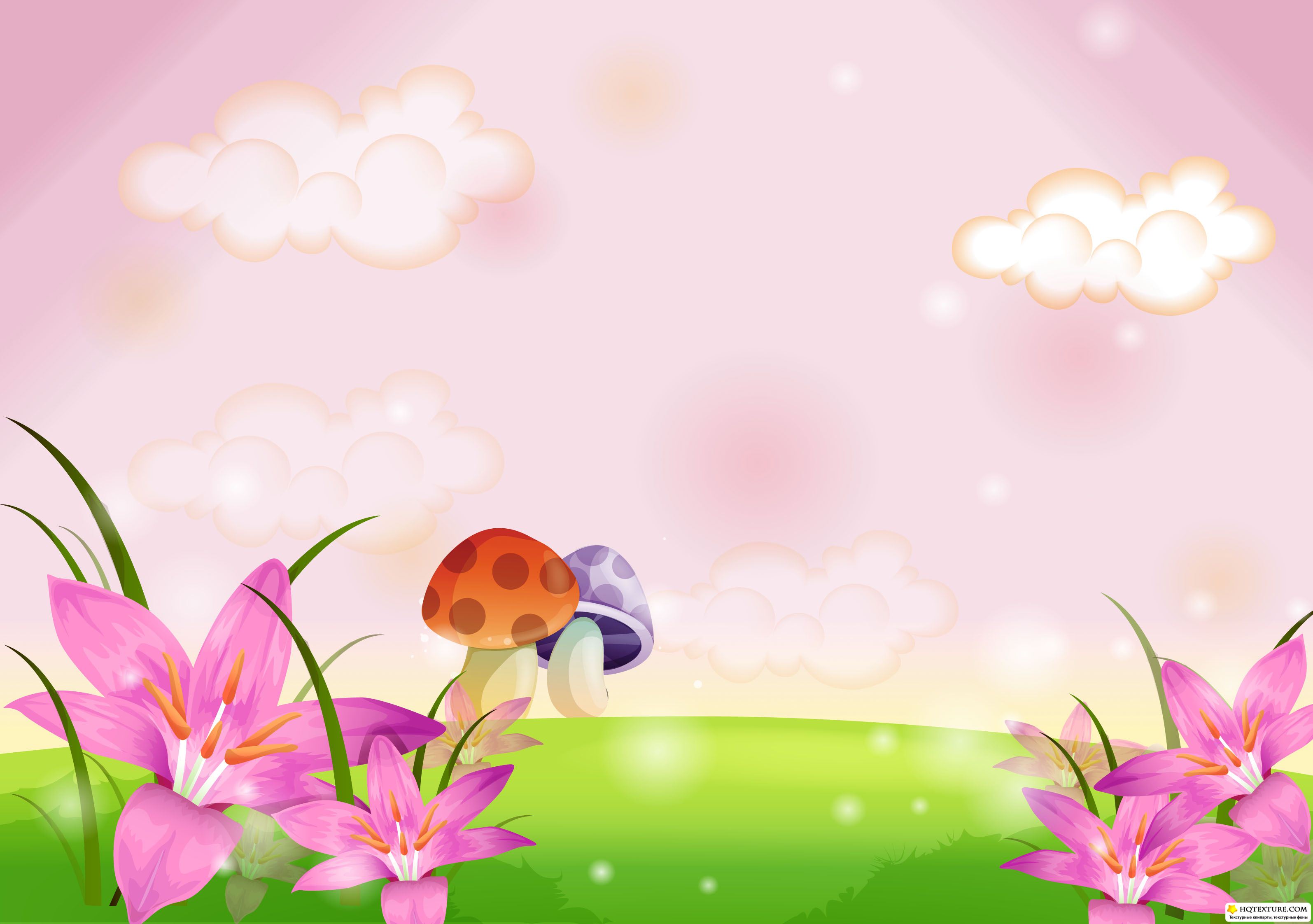 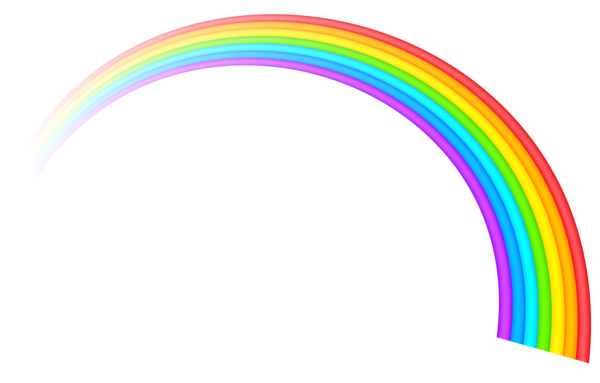 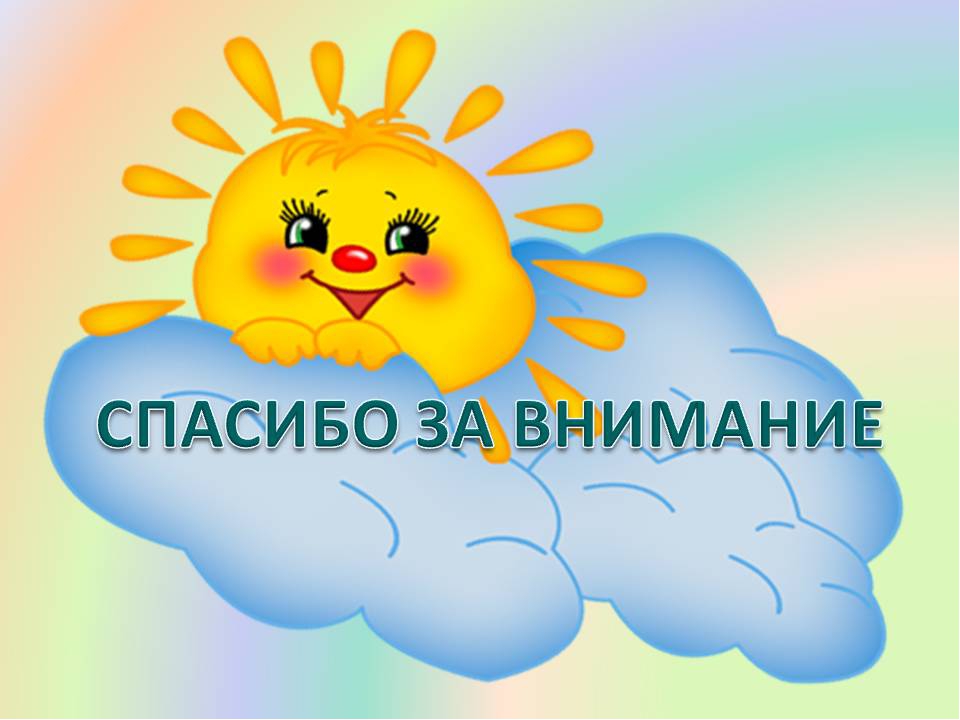